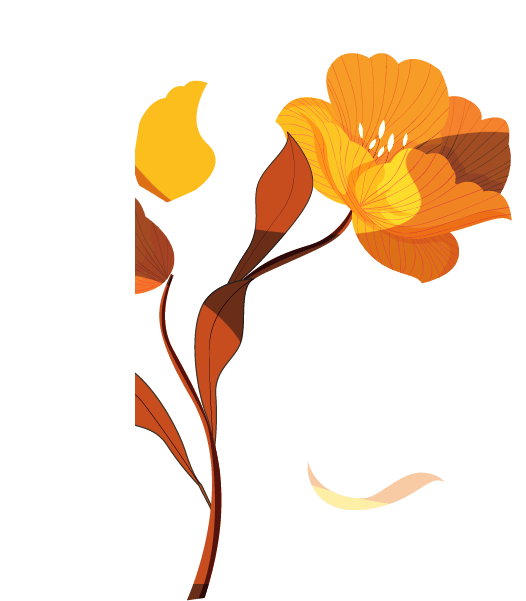 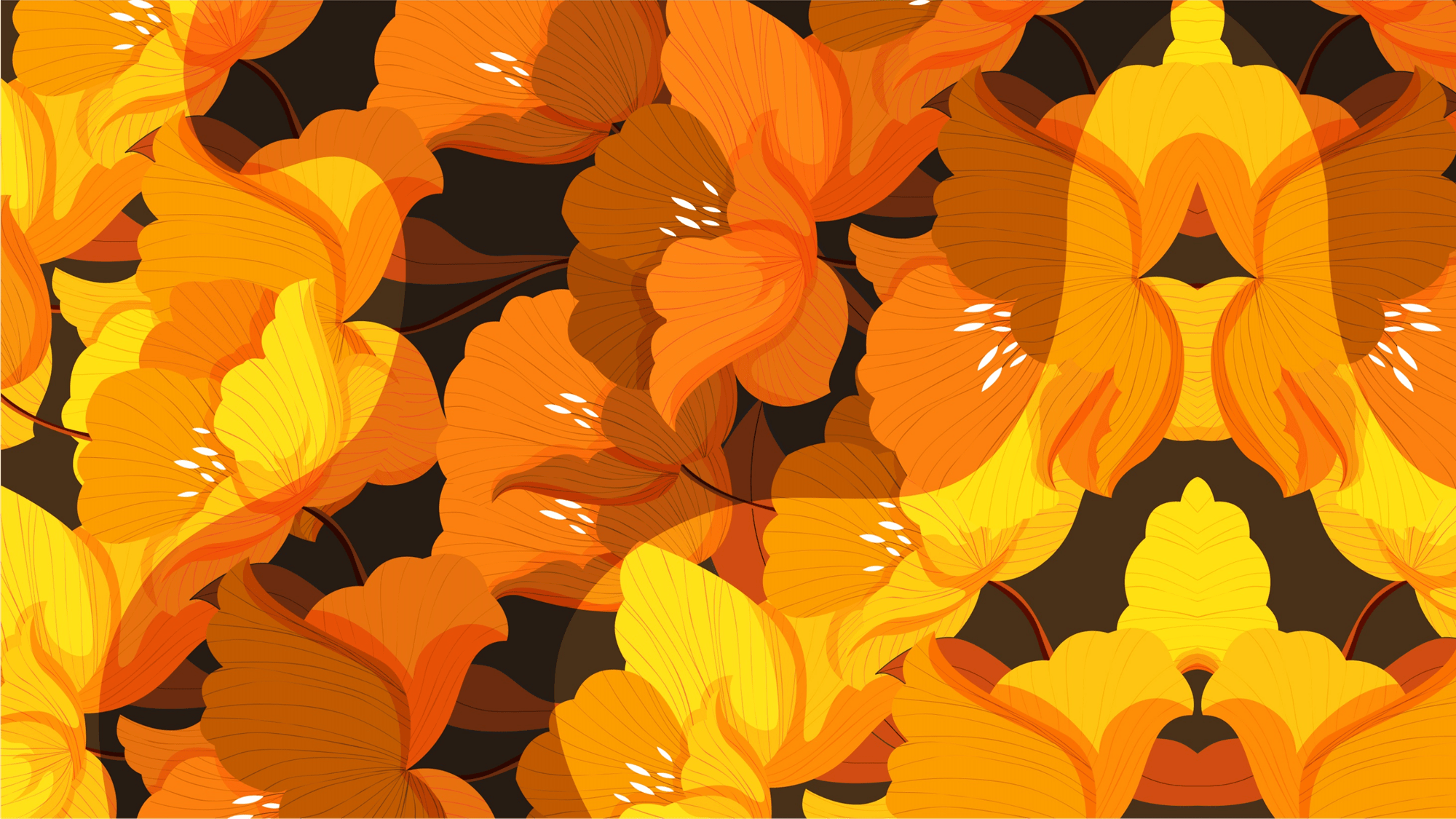 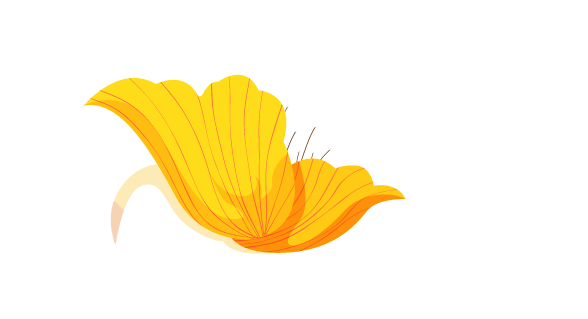 秋分PPT
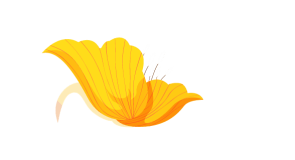 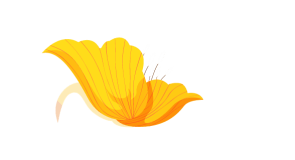 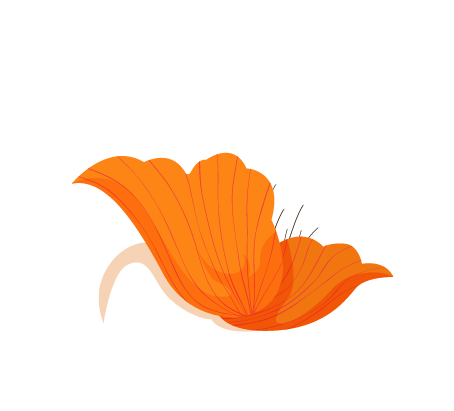 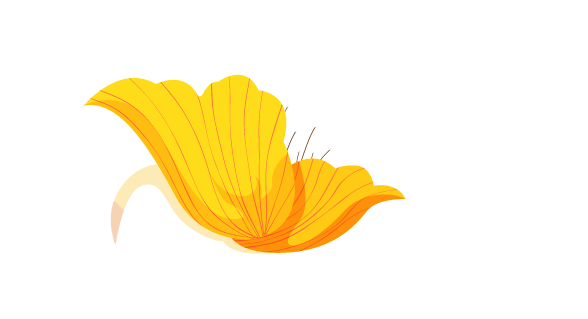 点击此处添加副标题
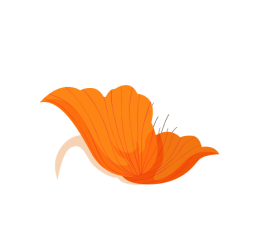 第一部分
第二部分
第三部分
第四部分
第一部分
PART 01
点击此处添加标题点击此处添加标题点击此处添加标题
点击此处添加标题
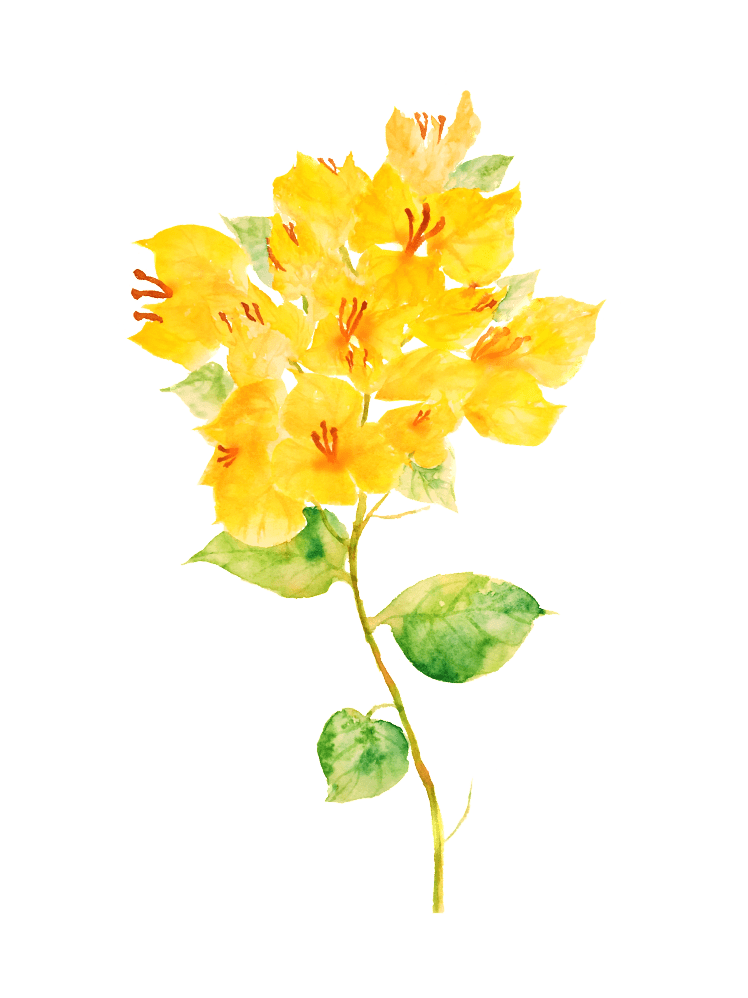 标题
点击添加文字内容点击添加文字内容点击添加文字内容
点击添加文字内容点击添加文字内容点击添加文字内容
点击添加文字内容点击添加文字内容点击添加文字内容
点击添加文字内容点击添加文字内容点击添加文字内容
标题
标题
标题
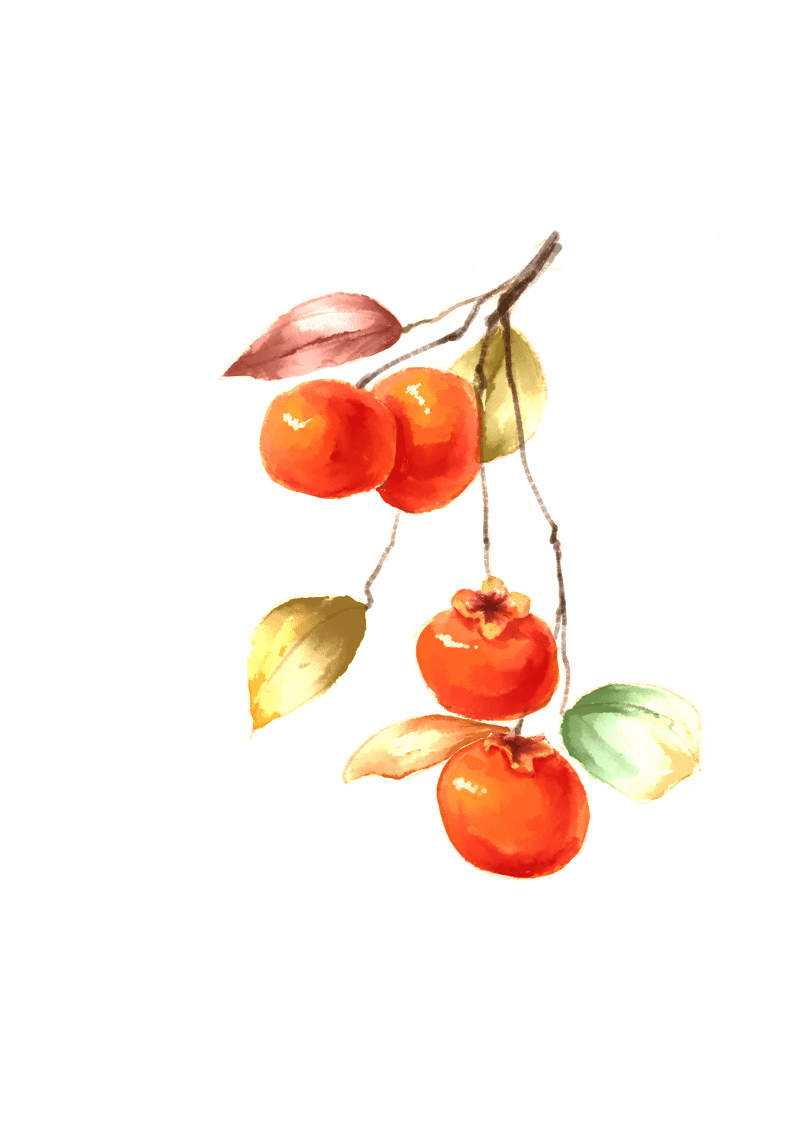 点击此处添加标题
点击此处添加具体文本说明内容点击此处添加具体文本说明内容点击此处添加具体文本说明
点击此处添加具体文本说明内容点击此处添加具体文本说明内容点击此处添加具体文本说明
点击此处添加具体文本说明内容点击此处添加具体文本说明内容点击此处添加具体文本说明
点击此处添加具体文本说明内容点击此处添加具体文本说明内容点击此处添加具体文本说明
标题
标题
标题
标题
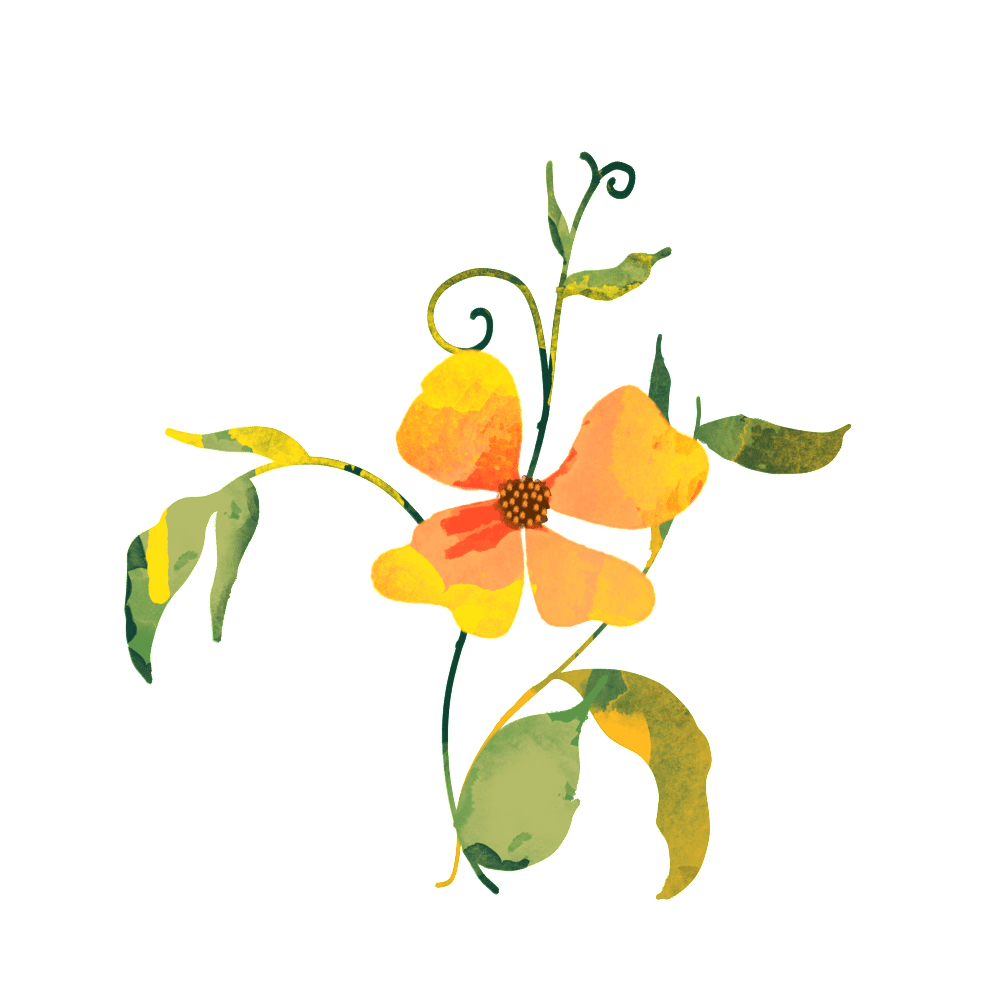 点击此处添加标题
点击此处添加具体内容点击此处添加具体内容点击此处
点击此处添加具体内容点击此处添加具体内容点击此处
点击此处添加标题
添加标题
点击此处添加具体内容
添加标题
点击此处添加具体内容
添加标题
点击此处添加具体内容
第二部分
PART 02
点击此处添加标题点击此处添加标题点击此处添加标题
壹
点击此处添加标题
01
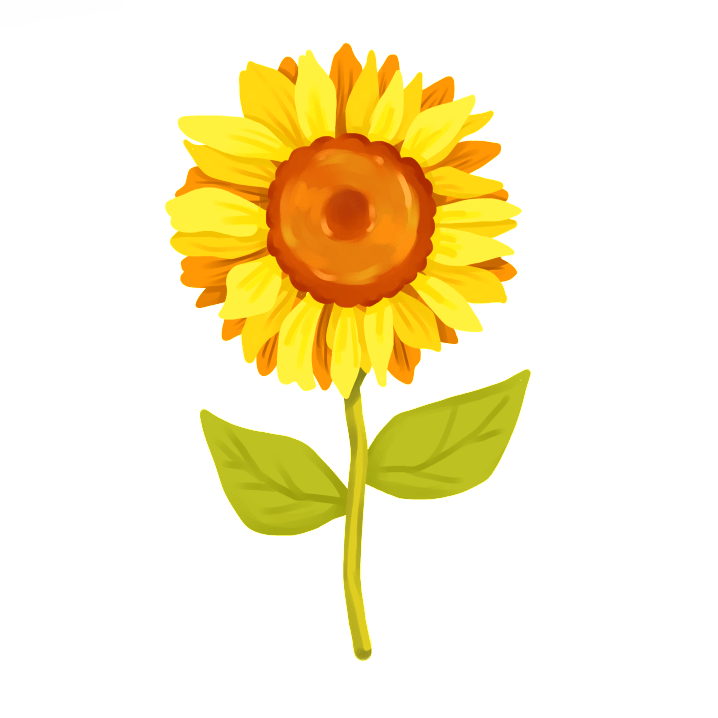 04
标题
点击此处添加具体内容点击此处添加
点击此处添加具体内容点击此处添加
标题
点击此处添加具体内容点击此处添加
点击此处添加具体内容点击此处添加
02
05
标题
点击此处添加具体内容点击此处添加
点击此处添加具体内容点击此处添加
标题
点击此处添加具体内容点击此处添加
点击此处添加具体内容点击此处添加
03
06
标题
点击此处添加具体内容点击此处添加
点击此处添加具体内容点击此处添加
标题
点击此处添加具体内容点击此处添加
点击此处添加具体内容点击此处添加
贰
点击此处添加标题
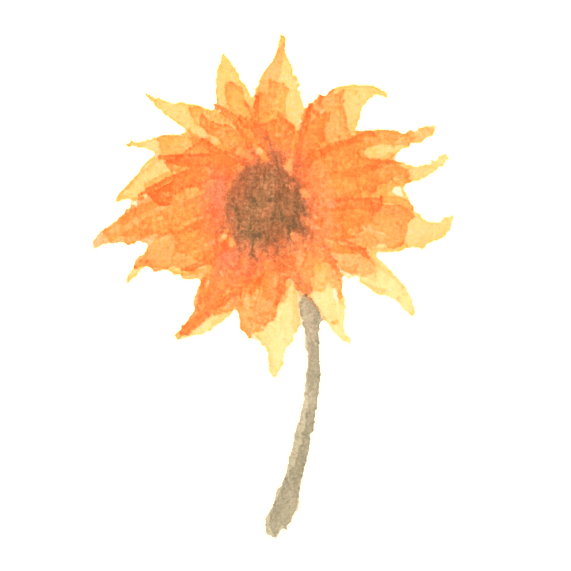 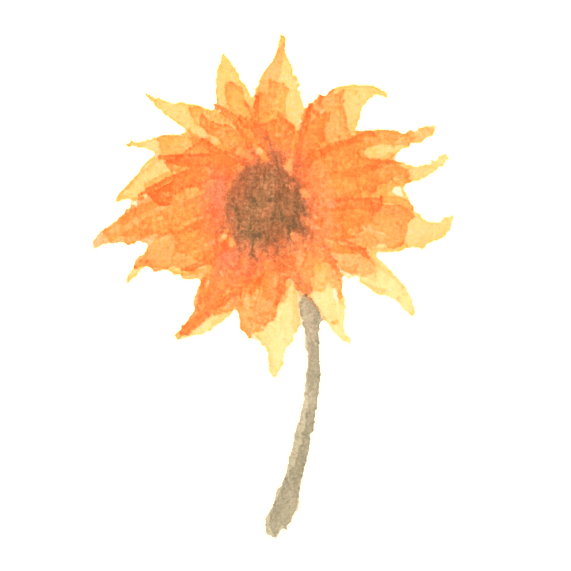 标题
点击此处添加具体内容点击此处添加
点击此处添加具体内容点击此处添加
标题
点击此处添加具体内容点击此处添加
点击此处添加具体内容点击此处添加
标题
点击此处添加具体内容点击此处添加
点击此处添加具体内容点击此处添加
标题
点击此处添加具体内容点击此处添加
点击此处添加具体内容点击此处添加
点击此处添加标题
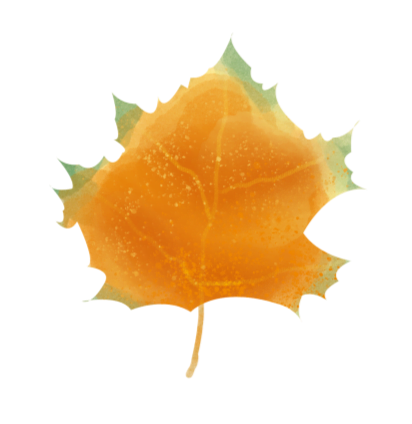 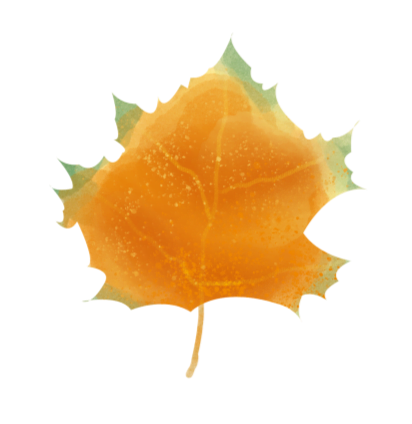 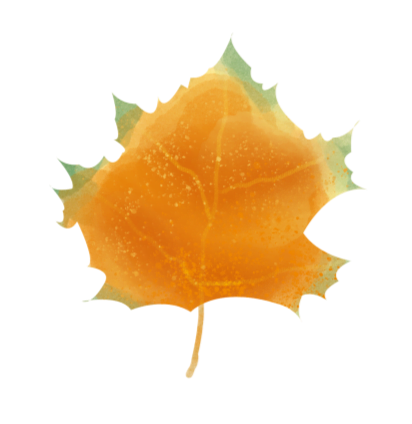 标题
标题
标题
点击此处添加具体内容点击此处添加点击此处添加具体内容点击此处添加
点击此处添加具体内容点击此处添加点击此处添加具体内容点击此处添加
点击此处添加具体内容点击此处添加点击此处添加具体内容点击此处添加
叁
点击此处添加标题
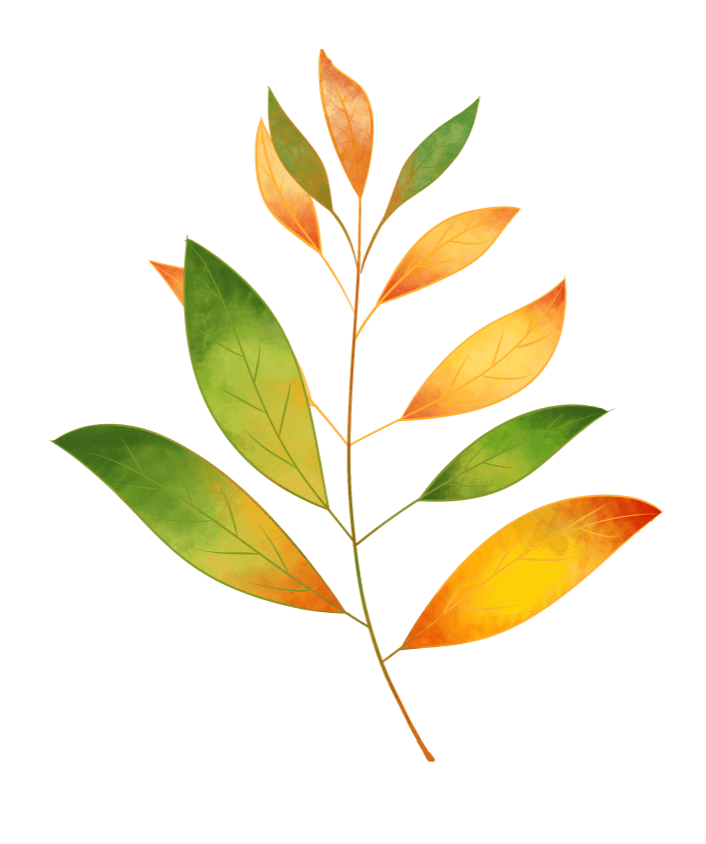 点击此处添加标题
85%
请输入您的标题
点击此处添加标题
请点击此处输入您的内容或复制粘贴您的文本请点击此处输入您的内容或复制粘贴您的文本请点击此处输入您的内容
点击此处添加标题
肆
点击此处添加标题
01
标题
点击此处添加具体内容点击此处添加
点击此处添加具体内容点击此处添加
02
标题
点击此处添加具体内容点击此处添加
点击此处添加具体内容点击此处添加
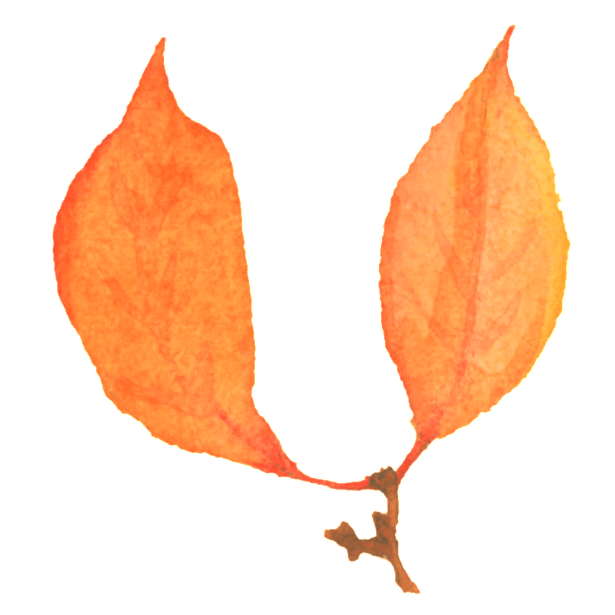 第三部分
PART 03
点击此处添加标题点击此处添加标题点击此处添加标题
点击此处添加标题
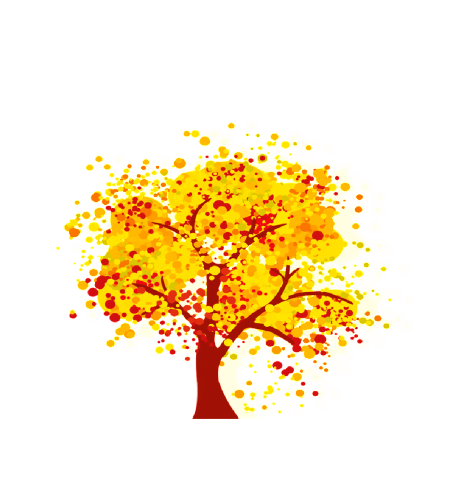 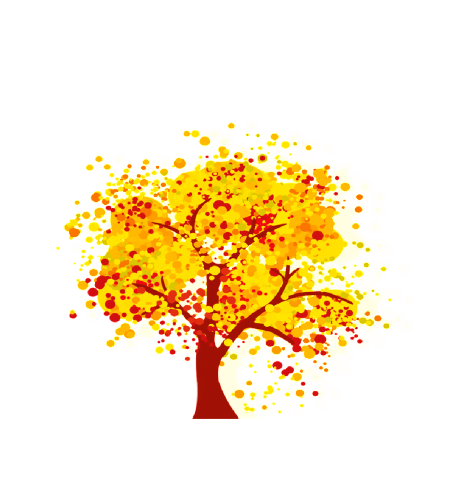 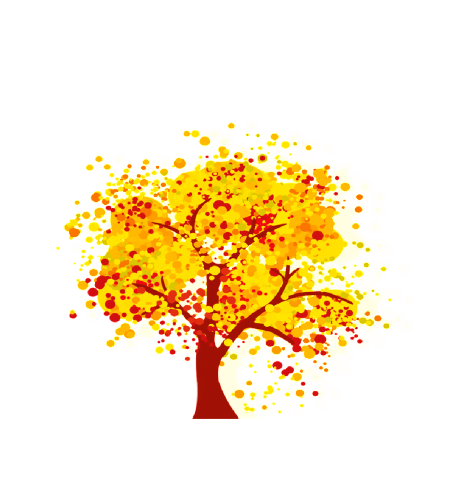 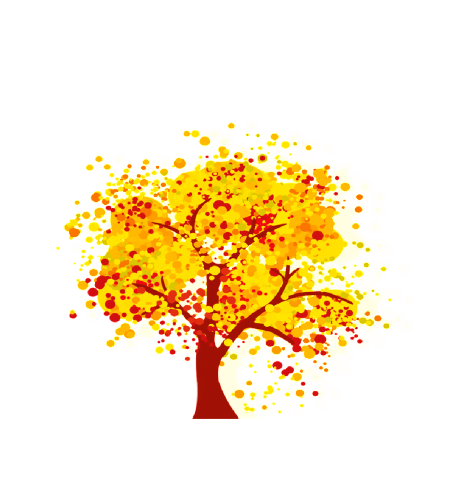 40%
60%
80%
100%
输入您的标题
输入您的标题
输入您的标题
输入您的标题
请点击此处输入您的内容或复制粘贴您的文本请点击此处输入您的内容或复制粘贴您的文本
请点击此处输入您的内容或复制粘贴您的文本请点击此处输入您的内容或复制粘贴您的文本
请点击此处输入您的内容或复制粘贴您的文本请点击此处输入您的内容或复制粘贴您的文本
请点击此处输入您的内容或复制粘贴您的文本请点击此处输入您的内容或复制粘贴您的文本
点击此处添加标题
标题
点击此处添加具体内容点击此处添加
点击此处添加具体内容点击此处添加
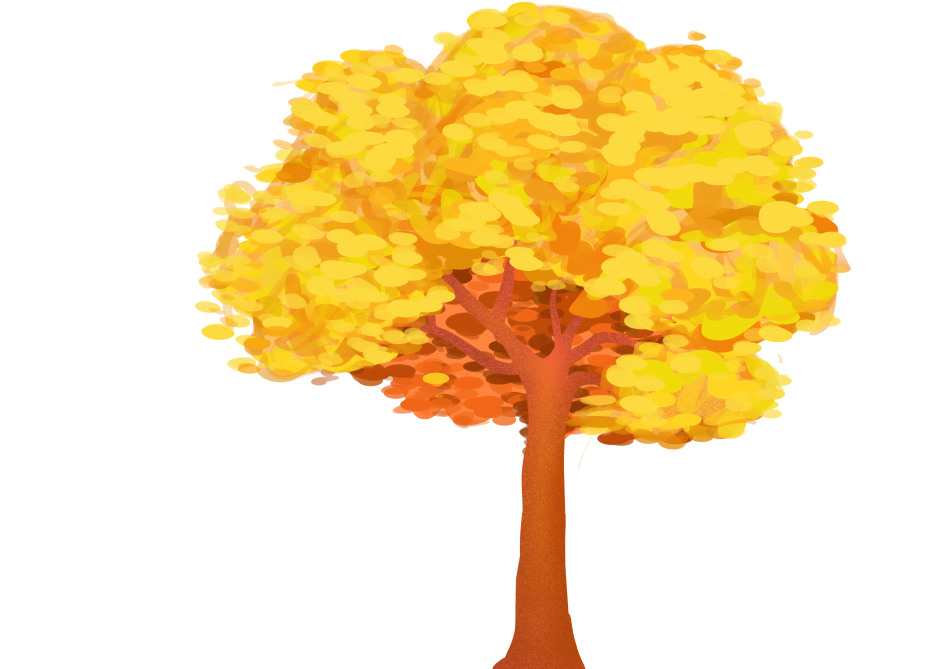 标题
点击此处添加具体内容点击此处添加
点击此处添加具体内容点击此处添加
点击此处添加具体内容点击此处添加
点击此处添加具体内容点击此处添加
标题
点击此处添加具体内容点击此处添加点击此处添加具体内容点击此处添加
点击此处添加标题
01
02
标题
点击此处添加具体内容点击此处添加
标题
点击此处添加具体内容点击此处添加
04
03
标题
点击此处添加具体内容点击此处添加
标题
点击此处添加具体内容点击此处添加
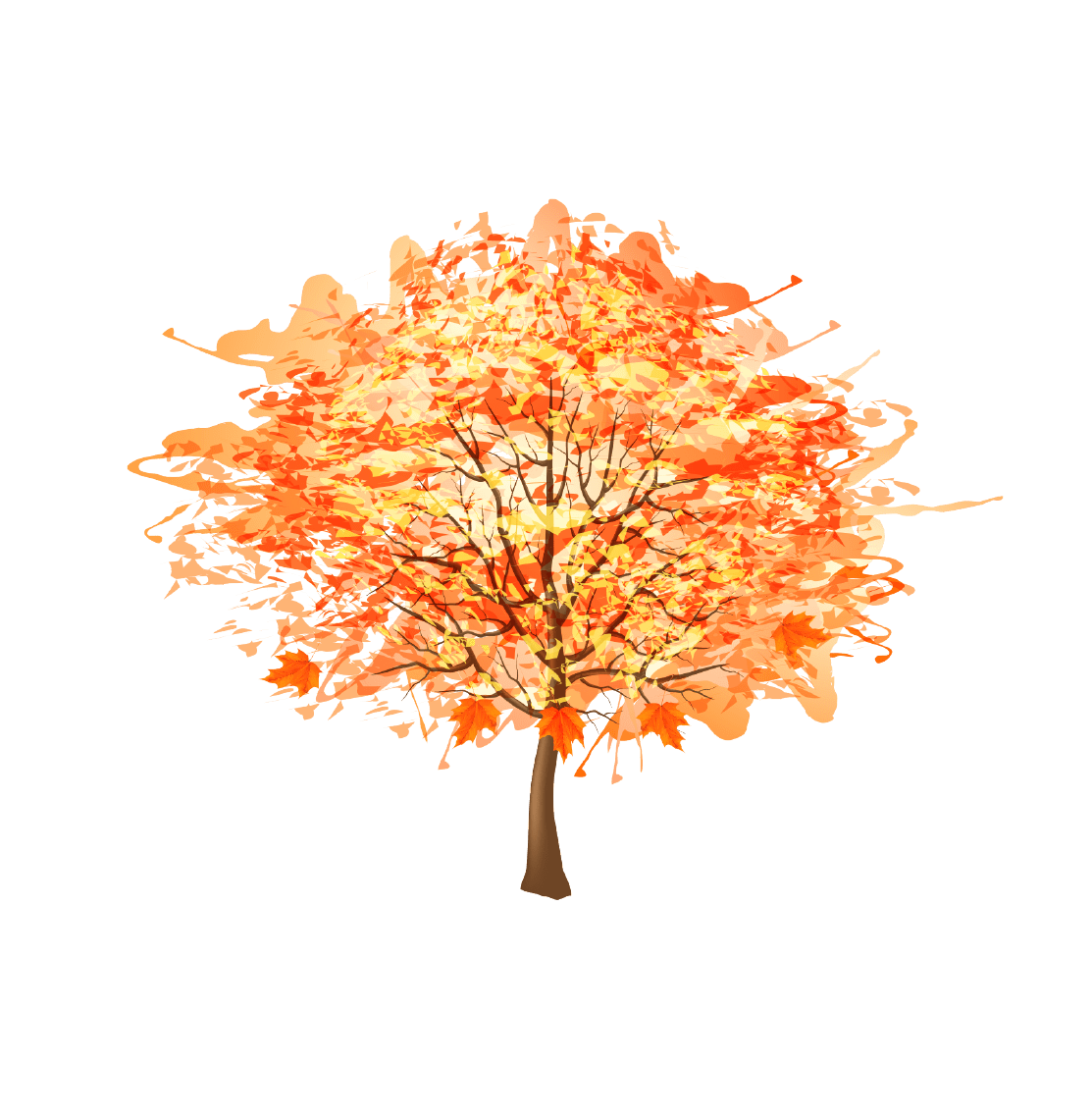 点击此处添加标题
标题
标题
标题
点击此处添加具体文本说明点击此处添加具体
点击此处添加具体文本说明点击此处添加具体
点击此处添加具体文本说明点击此处添加具体
85%
请输入您的标题
请点击此处输入您的内容或复制粘贴您的文本请点击此处输入您的内容或复制粘贴您的文本请点击此处输入您的内容
第四部分
PART 04
点击此处添加标题点击此处添加标题点击此处添加标题
点击此处添加标题
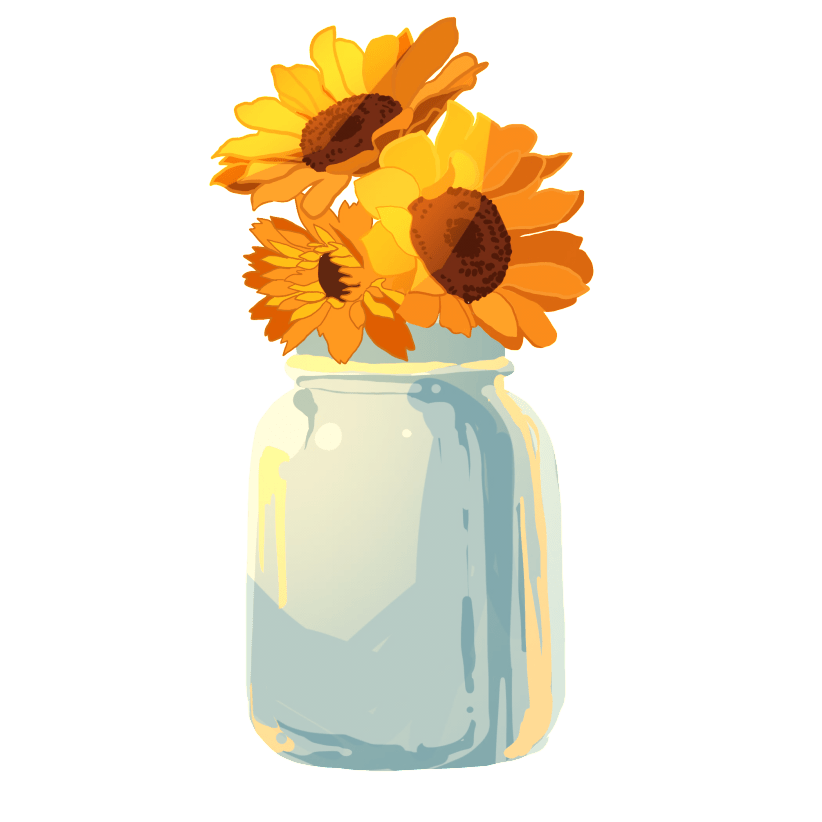 输入标题
输入标题
输入标题
输入标题
请点击此处输入您的内容或复制粘贴您的文本
请点击此处输入您的内容或复制粘贴您的文本
请点击此处输入您的内容或复制粘贴您的文本
请点击此处输入您的内容或复制粘贴您的文本
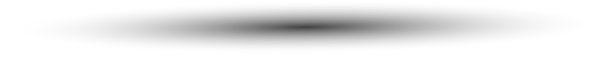 点击此处添加标题
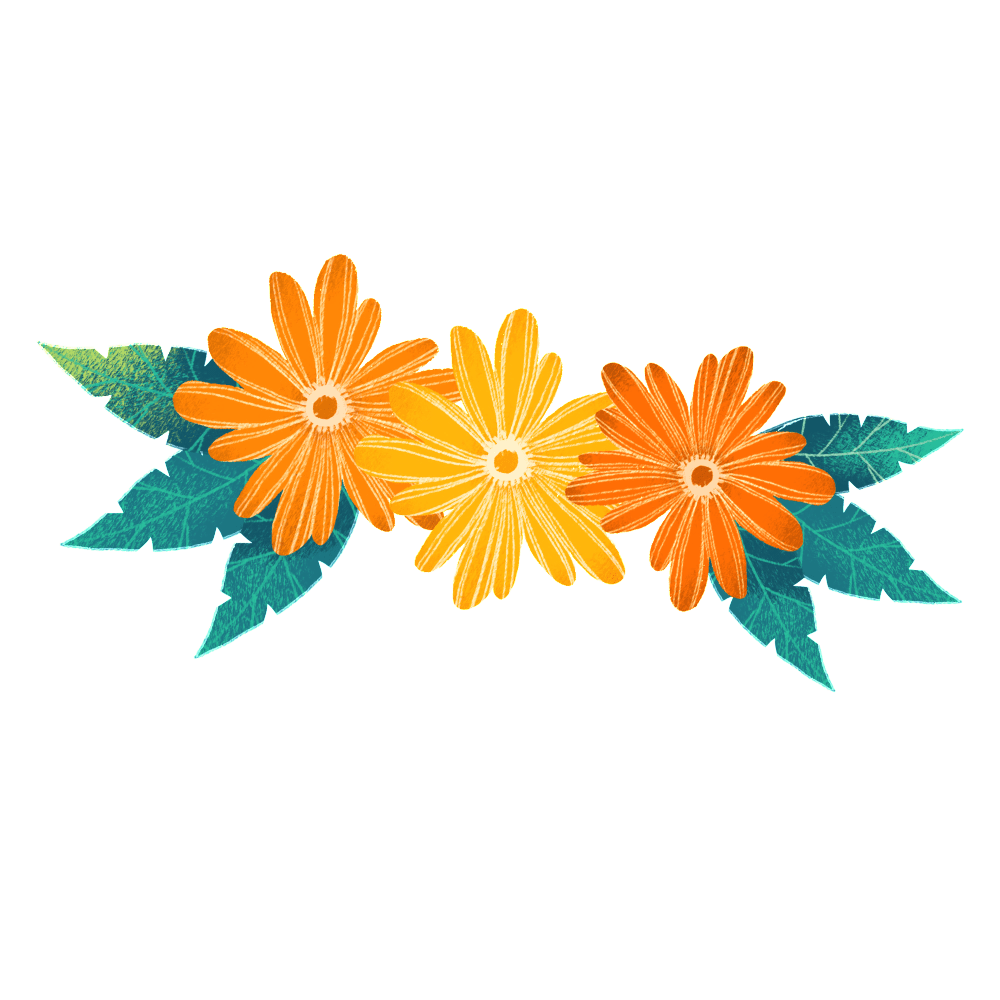 请点击此处输入您的内容或复制粘贴您的文本请点击此处输入您的内容或复制粘贴您的文本请点击此处输入您的内容
标题
标题
请点击此处输入您的内容或复制粘贴您的文本请点击此处输入您的内容或复制粘贴您的文本请点击此处输入您的内容
标题
请点击此处输入您的内容或复制粘贴您的文本请点击此处输入您的内容或复制粘贴您的文本请点击此处输入您的内容
标题
点击此处添加标题
添加事件内容
添加事件内容
添加事件内容
添加事件内容
添加事件内容
添加事件内容
点击此处添加标题
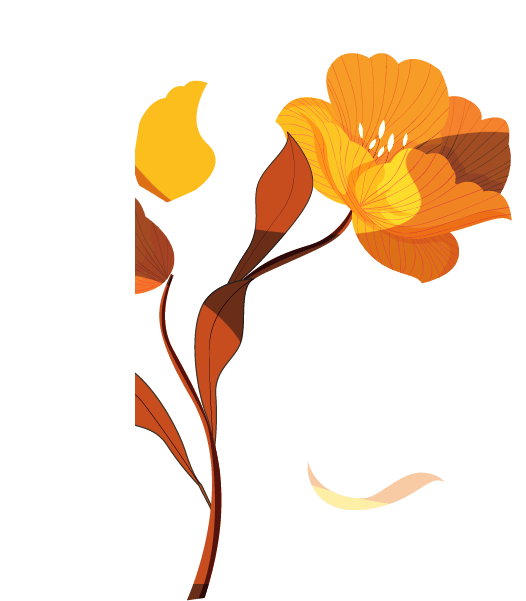 01
请点击此处输入您的内容或复制粘贴您的文本请点击此处输入您的内容或复制粘贴您的文本请点击此处输入您的内容
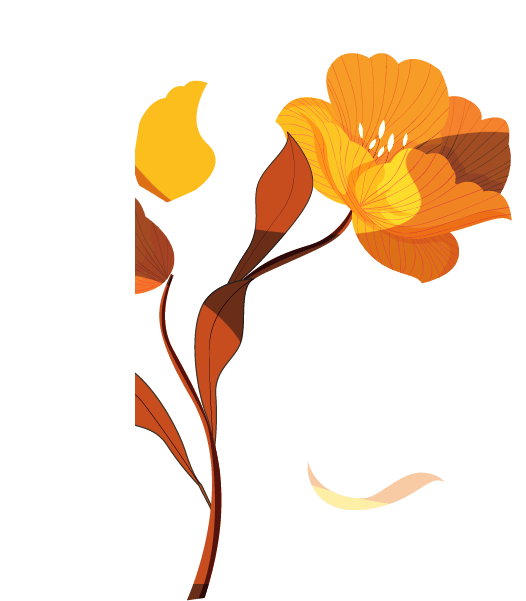 02
请点击此处输入您的内容或复制粘贴您的文本请点击此处输入您的内容或复制粘贴您的文本请点击此处输入您的内容
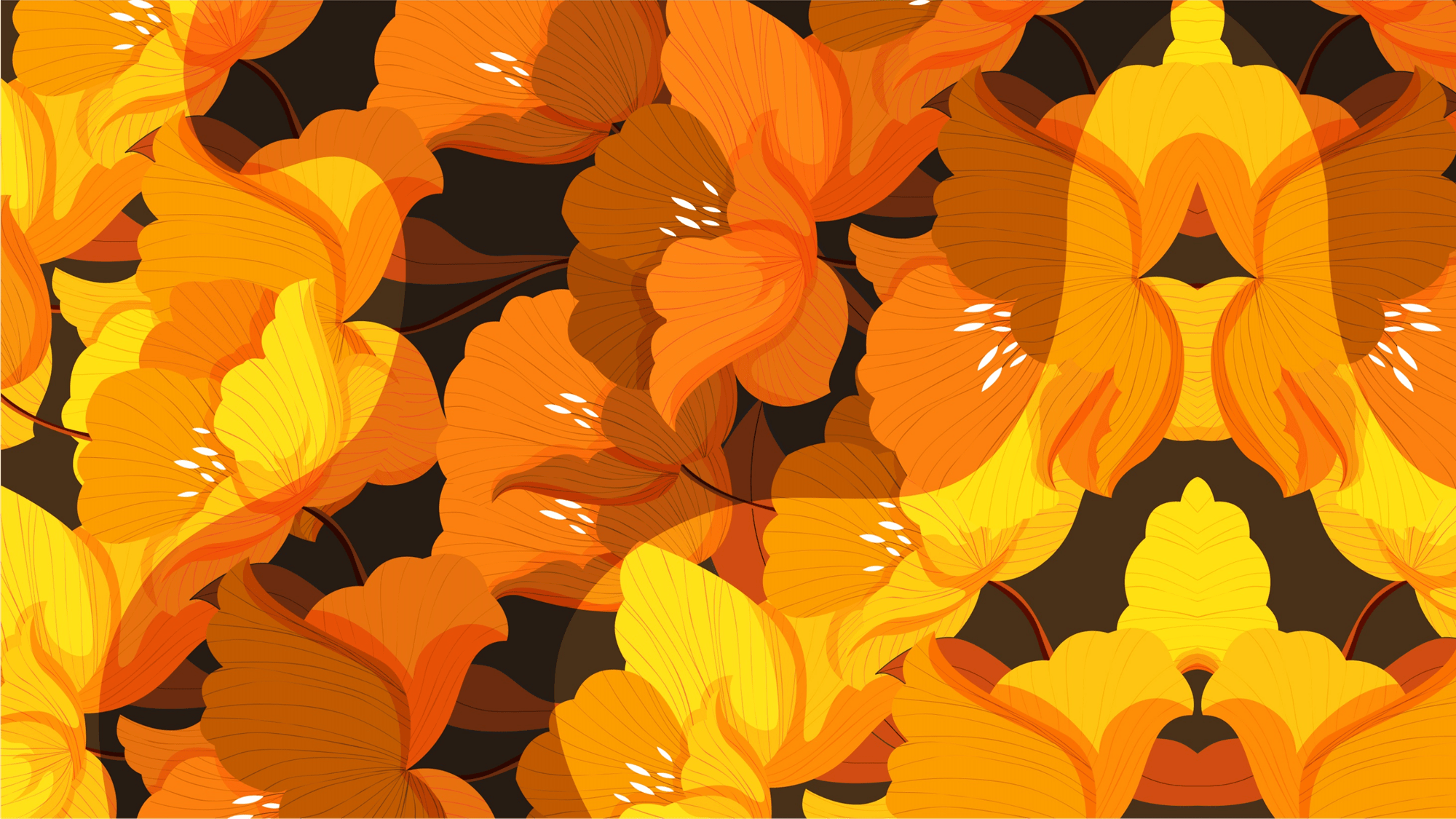 点击此处添加标题
点击此处添加具体内容点击此处添加具体内容点击此处添加具体内容点击此处添加具体内容点击此处添加具体内容
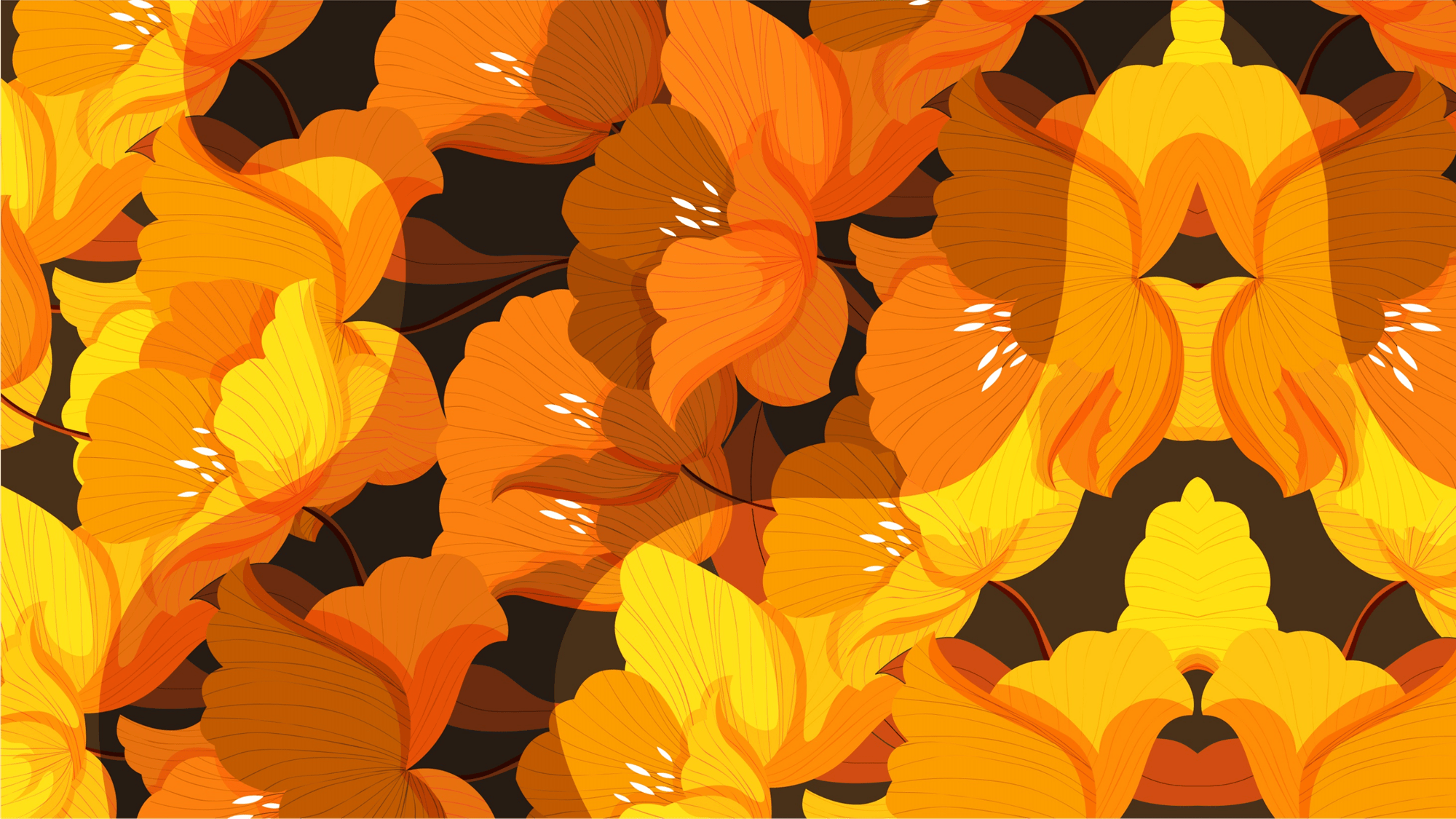 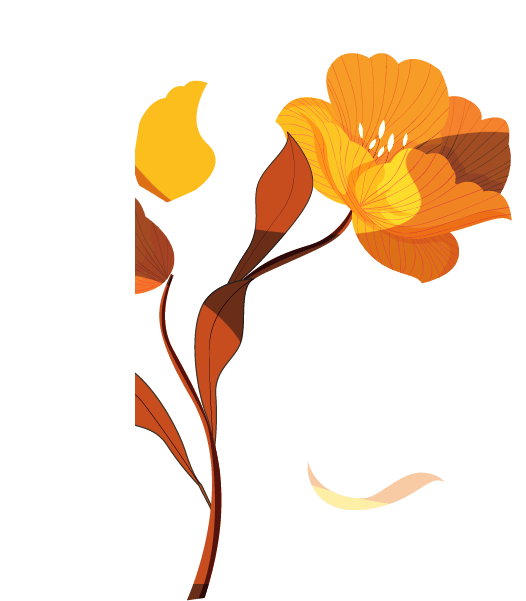 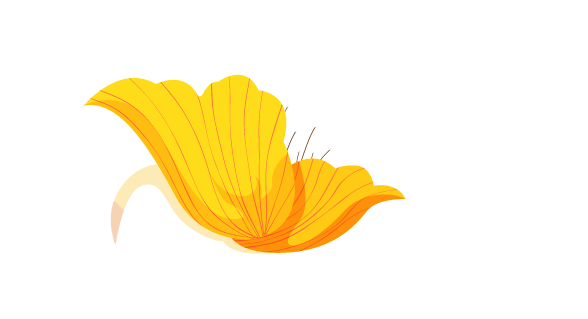 谢谢观看！
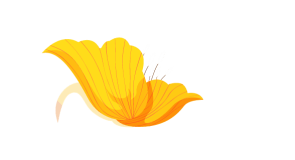 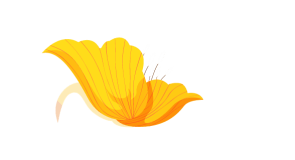 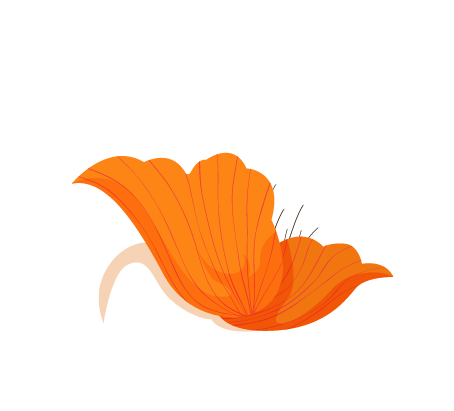 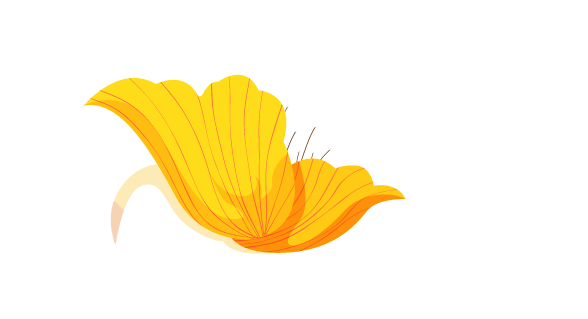 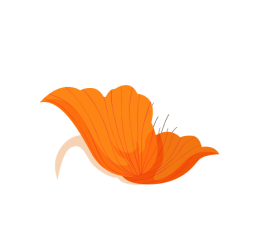